DO NOW
Log in to EdModo
Take the 02.18.2014 Entrance Ticket Quiz 
(You have 6 minutes and 7 questions. Go!)
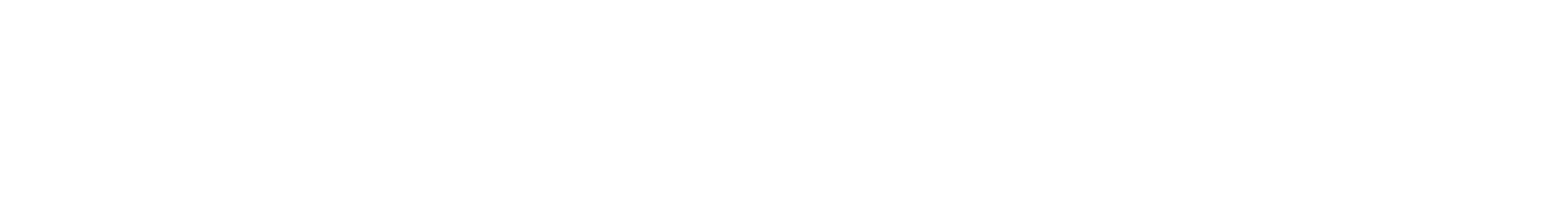 Announcements
24 Days until the STAAR
Writing Tracker has been updated
Report Card Grade Posted
Revist Test Grade From Yesterday
Sample Essay Critique
The objective for today is for you to fully understand the STAAR rubric and be able to apply the expectations to your own writing.
What kind of writing do the STAAR graders want to see?
In general they are looking for an essay that demonstrates a clear and logical thought process. They want to see:
Clear thesis statements
Organized paragraphs {hook + thesis, body paragraphs, conclusion} YOU MUST INDENT
Specific examples that prove your thesis
A complete answer to the prompt
STAAR Expository Rubric
The rubric contains three sections:
Organization of Ideas:
Writers ability to construct an organized essay 
Introduction
Main Ideas
Conclusion 
2.     Development of Ideas: 
Writers ability to construct a logical and complete thought and provide sufficient support {main ideas and specific examples}
3.      Language: 
Writers ability to construct varying and grammatically correct sentences and to use appropriate diction.
STAAR Expository Rubric
Phase 1
You will have 15 minutes to do the following
Read each essay. 
Fill out the rubric.
Assign a score for each. 

*The purpose is for you to quickly assign a score, you will do a more in depth read later.
Phase 2
In Depth Critique: As a Group
Each table gets an essay: A, B, C, D 
Fill out 4 pros and 4 cons of each essay. 
Correct grammar. 
Determine a final score.
IMPROVEMENTS
Sticky 1: 1 specific way to improve ORGANIZATION
Sticky 2: 1 specific way to improve DEVELOPMENT OF IDEAS
Sticky 3: 1 specific way to improve LANGUAGE 
***Complete sentences***
Share Out
Each group will share how they scored their essays and why. You are to provide specific evidence for your scores.
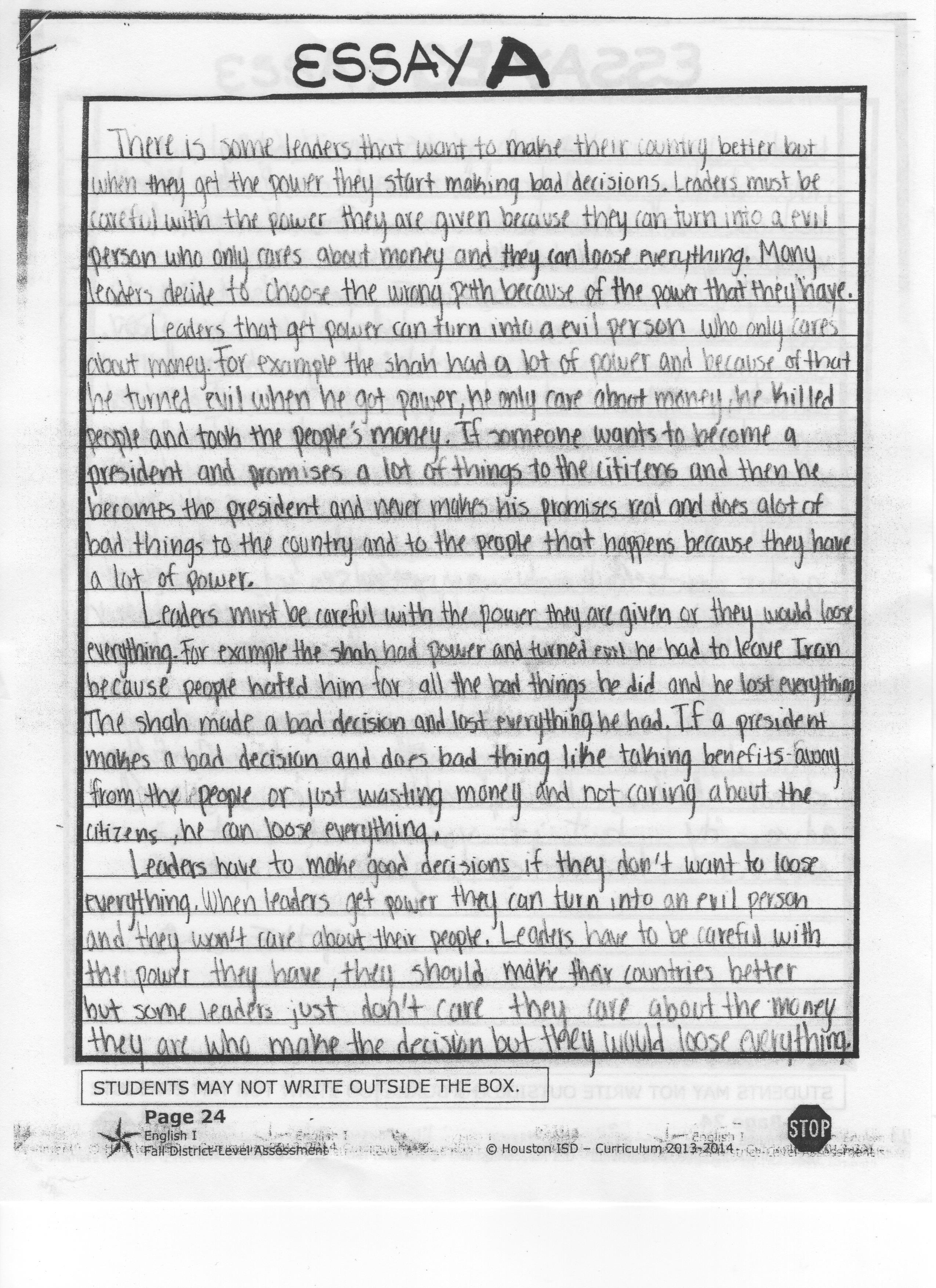 3
RevealEssay A
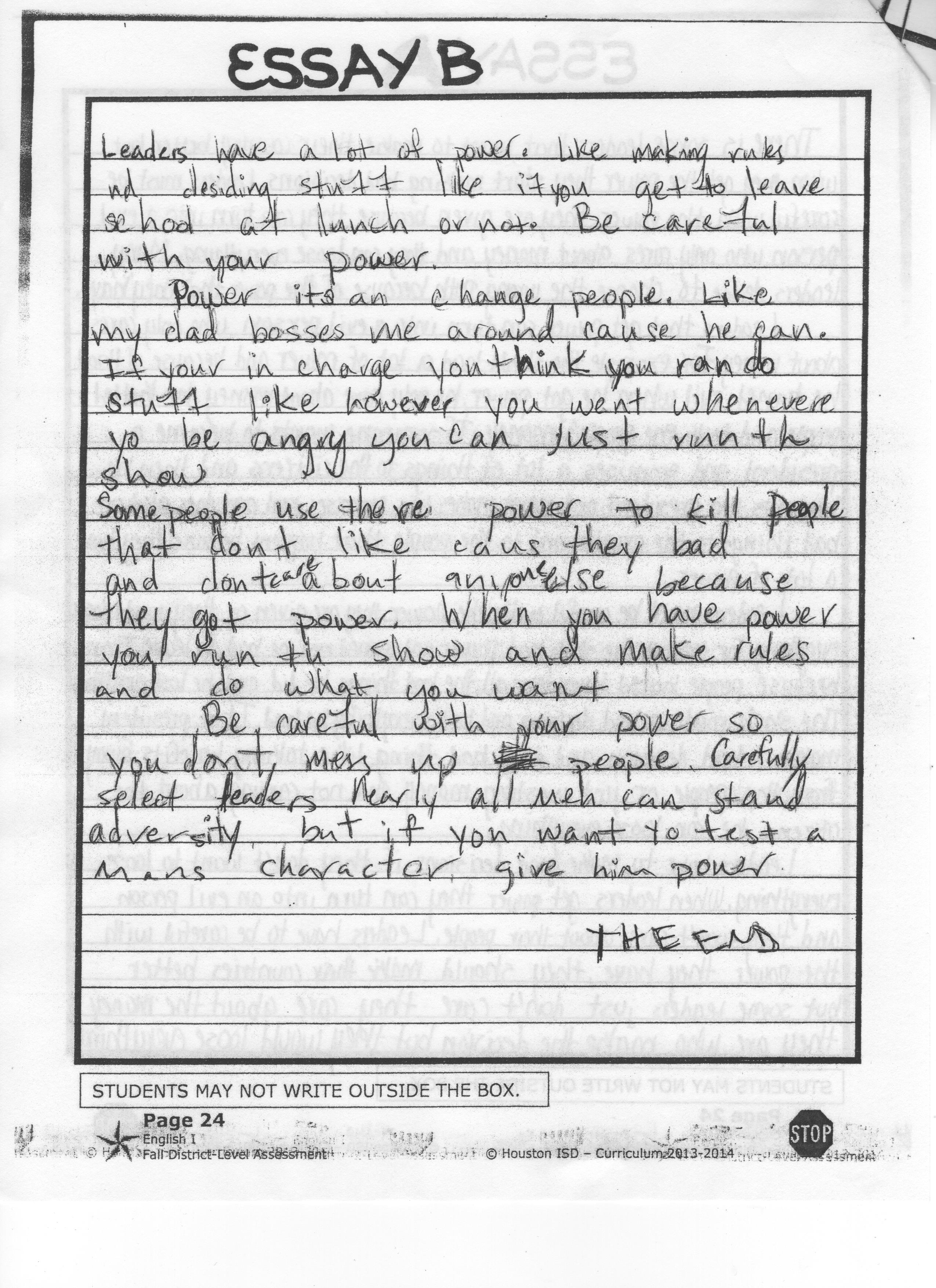 1
Reveal Essay B
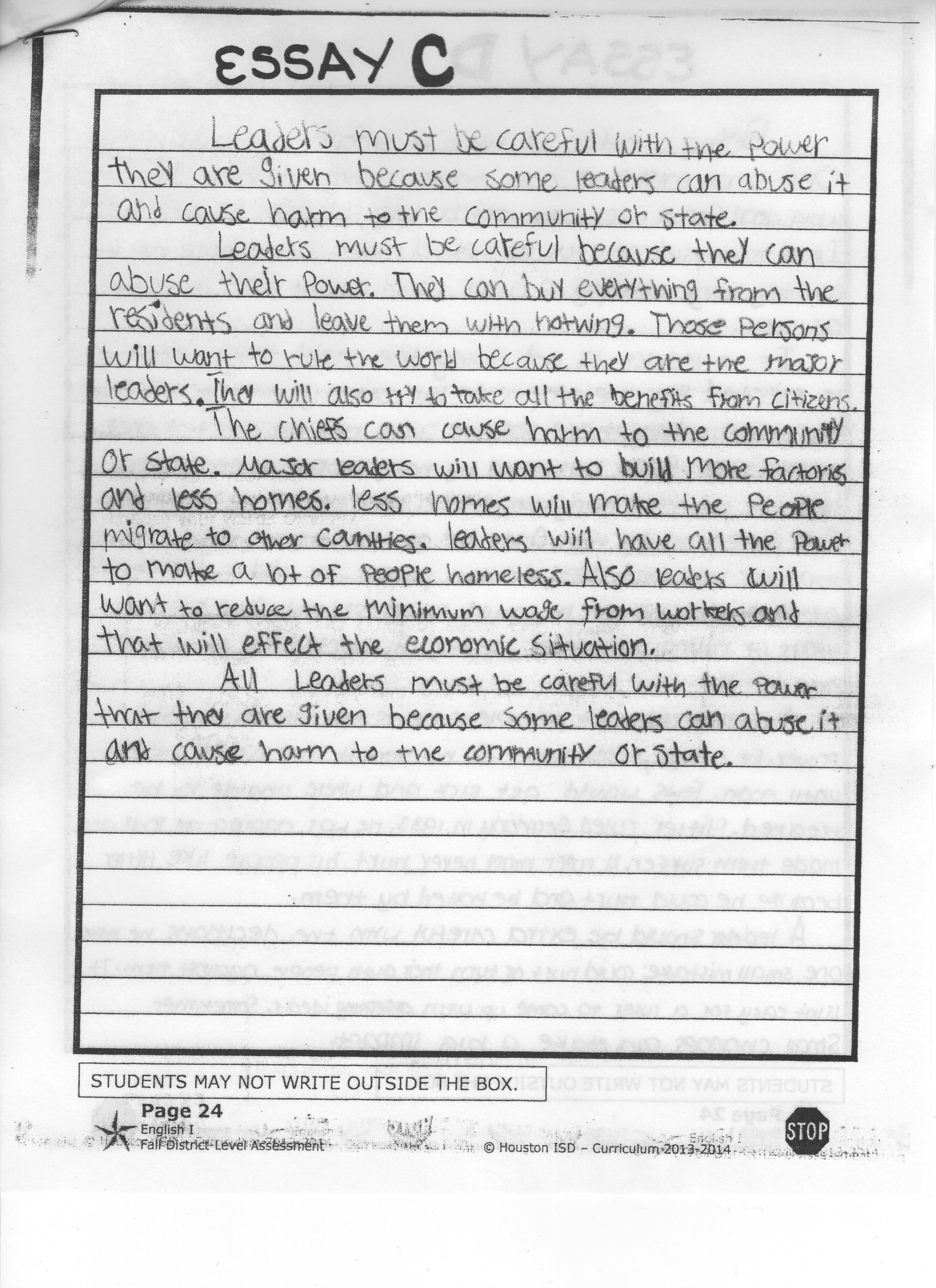 RevealEssay C
2
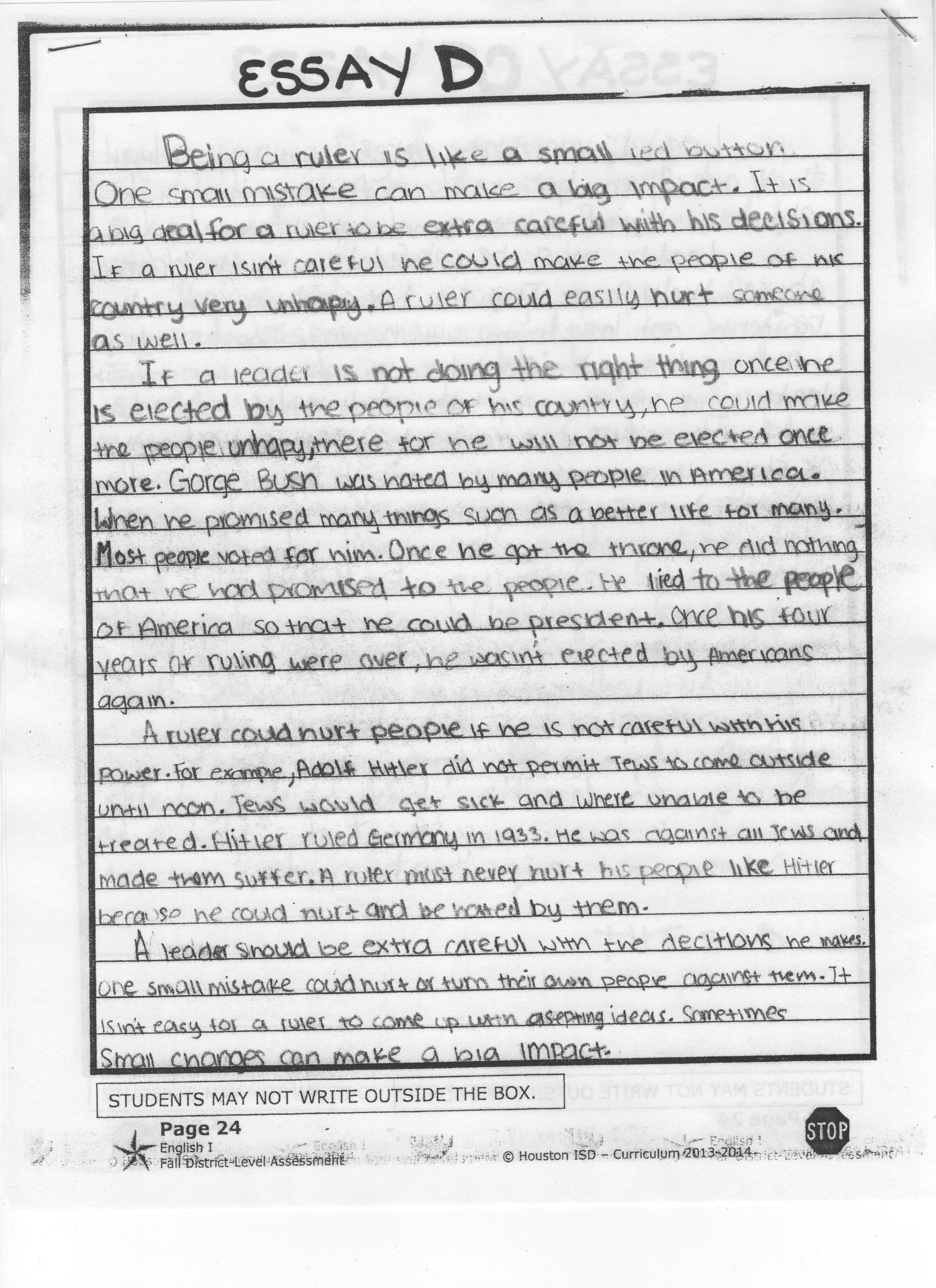 4
RevealEssay D
Exit Ticket
Write one paragraph explaining what you need to do to improve your score. Be specific! 
Use direct quotes from rubric. 
4 positive things (to improve)
4 negative things (to improve)
Explain how you will raise your score on the next essay,
Submit your response on Edmodo. (The assignment is title 02.18.14 Exit Ticket)
This is your first grade of the 
new 6 weeks!